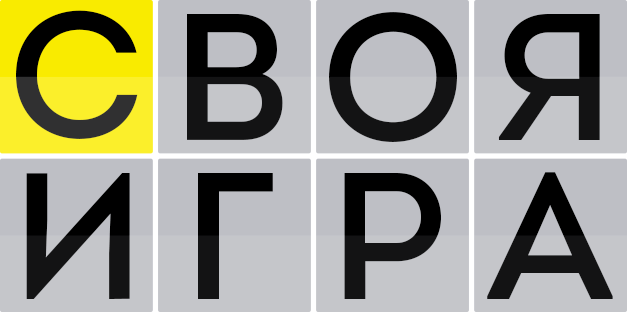 Викторина «Помощь рядом»
Категория 1  /  вопрос за 200
Какой режим работы детского телефона доверия?
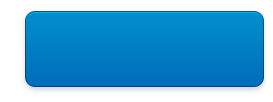 Узнать ответ
КруглосуточноКатегория 1 / Вопрос за 200
Вернуться к выбору тем→
Категория 1  /  вопрос за 400
Кто имеет право позвонить?
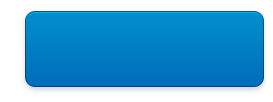 Узнать ответ
Телефон доверия открыт для каждого человека. Не важен возраст, национальность, вероисповедание, состояние здоровья звонящего.категория 1/ Вопрос за 400
Вернуться к выбору тем→
Категория 1  /  вопрос за 600
Зачем создан телефон доверия для детей?
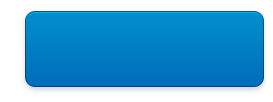 Узнать ответ
Детский телефон доверия создан, чтобы ребенок в трудных для него ситуациях мог обратиться за помощью, обсудить свои проблемы, посоветоваться. категория 1/ Вопрос за 600
Вернуться к выбору тем→
Категория 1  /  Вопрос за 800
Чем отличается детский телефон доверия от горячей линии?
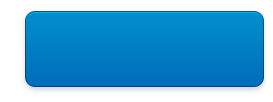 Узнать ответ
Следует отличать телефон доверия от горячей линии, так как в работе последней не предоставляется психологической помощи и поддержки, и основная задача заключается в сборе или предоставлении сведений.Категория 1 / Вопрос за 800
Вернуться к выбору тем→
Категория 2  /  Вопрос за 200
Какой еще принцип действует в работе детского телефона доверия:
* АНОНИМНО (твое имя остается неизвестным)*КРУГЛОСУТОЧНО (24/7)*КОНФИДЕНЦИАЛЬНО (информация не разглашается)
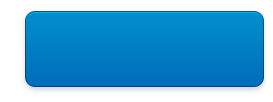 Узнать ответ
БЕСПЛАТНОКатегория 2 / Вопрос за 200
Вернуться к выбору тем→
Категория 2  /  Вопрос за 400
Назовите четыре главные «ЗА» детский телефон доверия
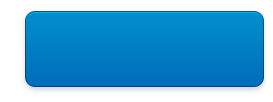 Узнать ответ
1. Анонимность2. Конфиденциальность3. Толерантность4. Управление разговором (абонент может в любой момент прервать разговор)                                                                                                                                     Категория 2 / Вопрос за 400
Вернуться к выбору тем→
Категория 2  /  Вопрос за 600
Распространяется ли информация о звонке ?
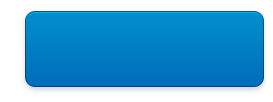 Узнать ответ
Нет.Действует принцип конфиденциальности – абонент Телефона Доверия может быть уверен в том, что любая информация, рассказанная клиентом о себе или его близких, не предастся огласке и не будет передана третьим лицам Категория 2 / Вопрос за 600
Вернуться к выбору тем→
Категория 2  /  Вопрос за 800

Необходимо ли называть свое имя при обращении ? 
Какой принцип деятельности службы гарантирует неразглашение информации?
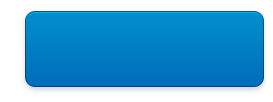 Узнать ответ
Принцип анонимности – клиент, обратившийся за психологической помощью на Телефон Доверия, не обязан называть своего имени, места жительства и другой информации, не имеющей, по его мнению, отношения к делу. Категория 2 / Вопрос за 800
Вернуться к выбору тем→
Категория 3  /  Вопрос за 200
Назовите дату празднования Всемирного детского телефона доверия
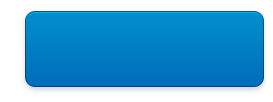 Узнать ответ
17 мая — Международный день Детского телефона доверияКатегория 3 / Вопрос за 200
Вернуться к выбору тем→
Категория 3  /  Вопрос за 400

В этом году Россия присоединилась к празднованию Международного дня детского телефона доверия
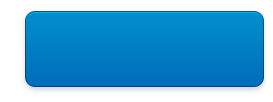 Узнать ответ
2009 годКатегория 3 / Вопрос за 400
Вернуться к выбору тем→
Категория 3  /  Вопрос за 600

Какова история создания телефона доверия?
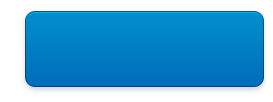 Узнать ответ
В 1958 году в Великобритании священник Чад Вара разместил в газете номер своего телефона и приглашение позвонить и поговорить, если человеку трудно. Звонков было так много, что священнику невозможно было оказать помощь всем нуждающимся. У него появилось много сторонников и единомышленников из числа неравнодушных людей. Так зародилось движение «Самаритяне» (The Samaritans). Его философия построена на уважении и терпимости в отношениях между людьми. Психологическую поддержку по телефону стали называть «дружеское участие».  Идея Чада Вары оказалась настолько плодотворной, что в ближайшие семь лет службы телефонной помощи возникли в большинстве европейских столиц или крупных городов.Категория 3 / Вопрос за 600
Вернуться к выбору тем→
Категория 3  /  Вопрос за 800
В этом году мы узнали единый номер детского телефона доверия
8-800-2000-122
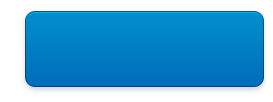 Узнать ответ
2010 г.Категория 3 / Вопрос за 800
Вернуться к выбору тем→
Категория 4  /  Вопрос за 200
Кто работает в службе
Детского телефона доверия?
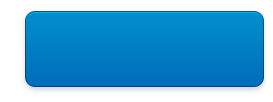 Узнать ответ
ПсихологиКатегория 4 / Вопрос за 200
Вернуться к выбору тем→
Категория 4  /  Вопрос за 400

Какими качествами должен обладать специалист детского телефона доверия?
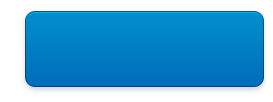 Узнать ответ
Стрессоустойчивость, толерантность, эмпатийность, умение слушать, коммуникабельностьКатегория 4 / Вопрос за 400
Вернуться к выбору тем→
Категория 4  /  Вопрос за 600
Необходимо ли обучение для работы в службе 
детского телефона доверия?
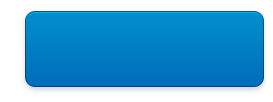 Узнать ответ
ДаКатегория 4 / Вопрос за 600
Вернуться к выбору тем→
Категория 4  /  Вопрос за 800
Что такое эмпатия?
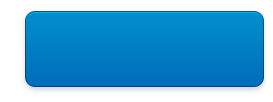 Узнать ответ
Эмпатия - это умение распознавать эмоции и чувства другого человека, понимать его внутреннее состояние.Категория 4 / Вопрос за 800
Вернуться к выбору тем→
Категория 5  /  Вопрос за 200
Можно ли позвонить ночью 
по телефону 8-800-2000-122?
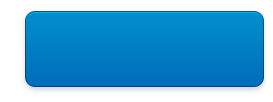 Узнать ответ
Да     Категория 5 / Вопрос за 200
Вернуться к выбору тем→
Категория 5  /  Вопрос за 400

Что дает обращение на детский телефон доверия?
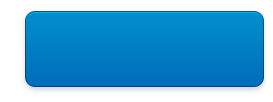 Узнать ответ
Телефон доверия дает возможность человеку, переживающему какие-либо трудности, получить поддержку, быть понятым и принятым, разобраться в сложной ситуации в более спокойной обстановке и решиться на конкретные шаги.Категория 5 / Вопрос за 400
Вернуться к выбору тем→
Категория 5  /  Вопрос за 600
Кто может узнать, что именно ты звонил?

*НИКТО
*РОДИТЕЛИ
*АДМИНСТРАЦИЯ ШКОЛЫ
* ВСЕ ЖЕЛАЮЩИЕ
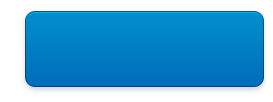 Узнать ответ
НиктоКатегория 5 / Вопрос за 600
Вернуться к выбору тем→
Категория 5  /  Вопрос за 800
Когда стоит обращаться 
по телефону 8-800-2000-122?
Варианты ответа:
Если тебя не понимают окружающие
Ты влюблен и не с кем об этом поговорить
У тебя бывают различные страхи
Тебе пишут посторонние люди в социальных сетях
Тебя оскорбляют в социальных сетях
У тебя есть друг, которому плохо
Ты боишься сдачи ОГЭ, ЕГЭ
Ты задаёшь себе вопросы о смысле жизни
Все ответы верны
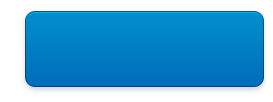 Узнать ответ
Все ответы верныКатегория 5 / Вопрос за 800
Вернуться к выбору тем→